Databases and the ULM Library
Locating Specific Journal Articles for Education and Curriculum and Instruction Classes
Specific Journal Examples
EbscoHost

Phi Delta Kappan 

Education Week 

Educational Sciences: Theory and Practice
J-Stor

The Science Teacher 

Mathematics Teacher 

English Journal 

Language Arts
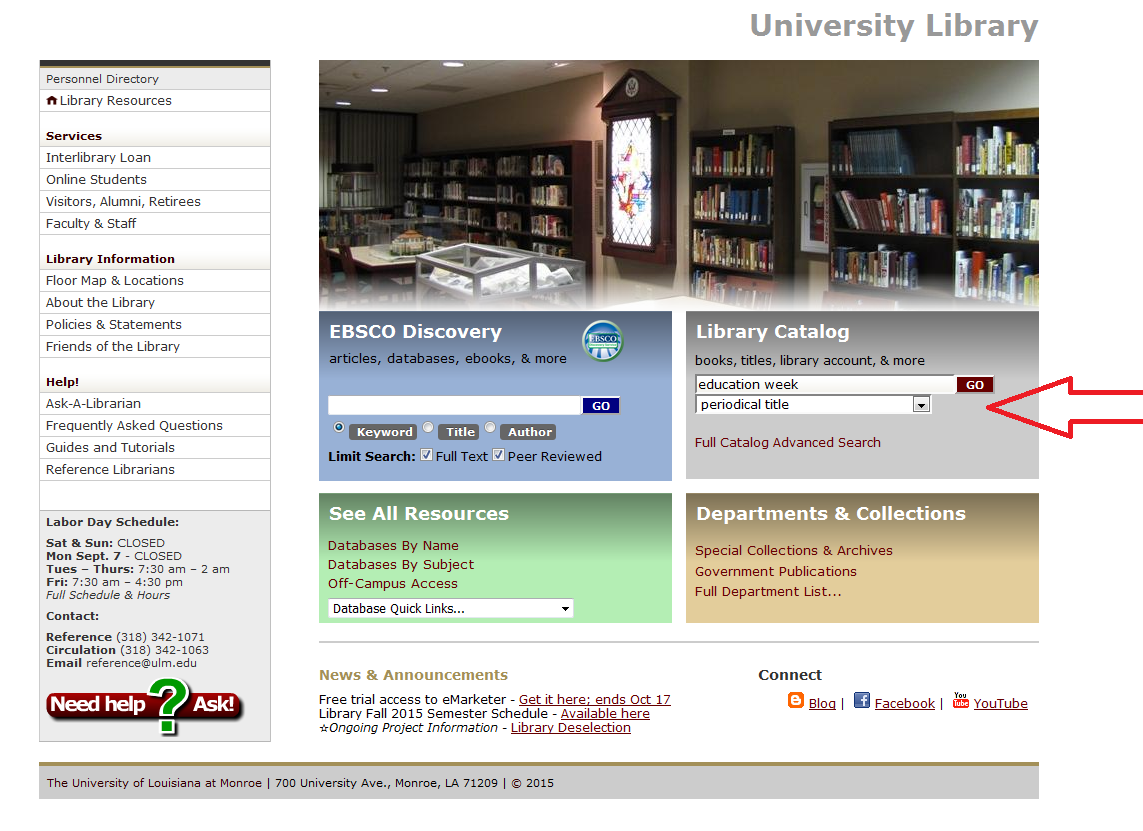 [Speaker Notes: I will start with a basic periodical title search of the Library Catalog from the Library Web Page.  I want to look for Education Week.]
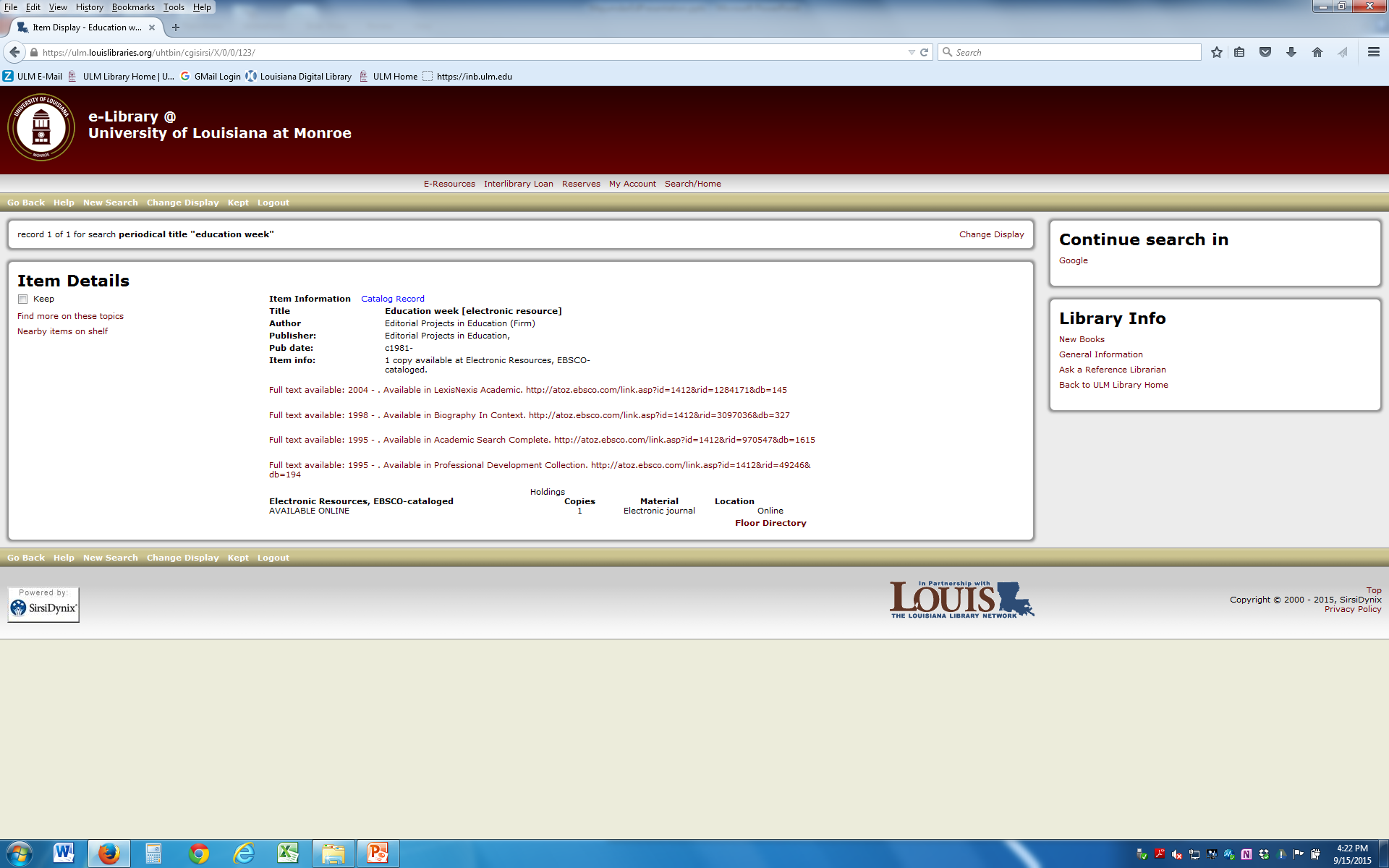 [Speaker Notes: I got several links.  It shows up in LexisNexis, Biography in Context and Ebsco’s Academic Search Complete and Professional Development Collection.  Academic Search Complete is what I choose.]
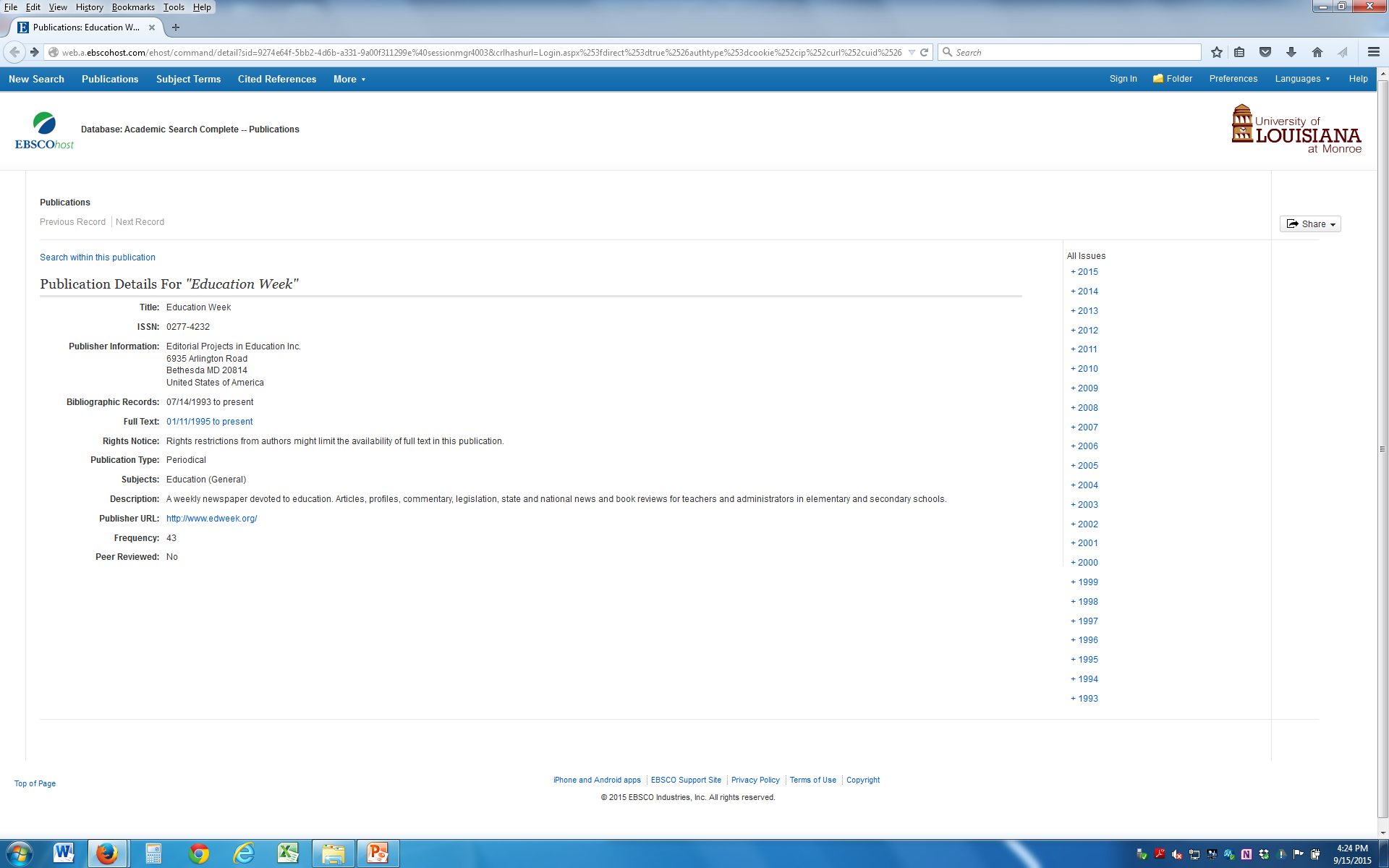 [Speaker Notes: This is what you get when you choose Academic Search Complete.]
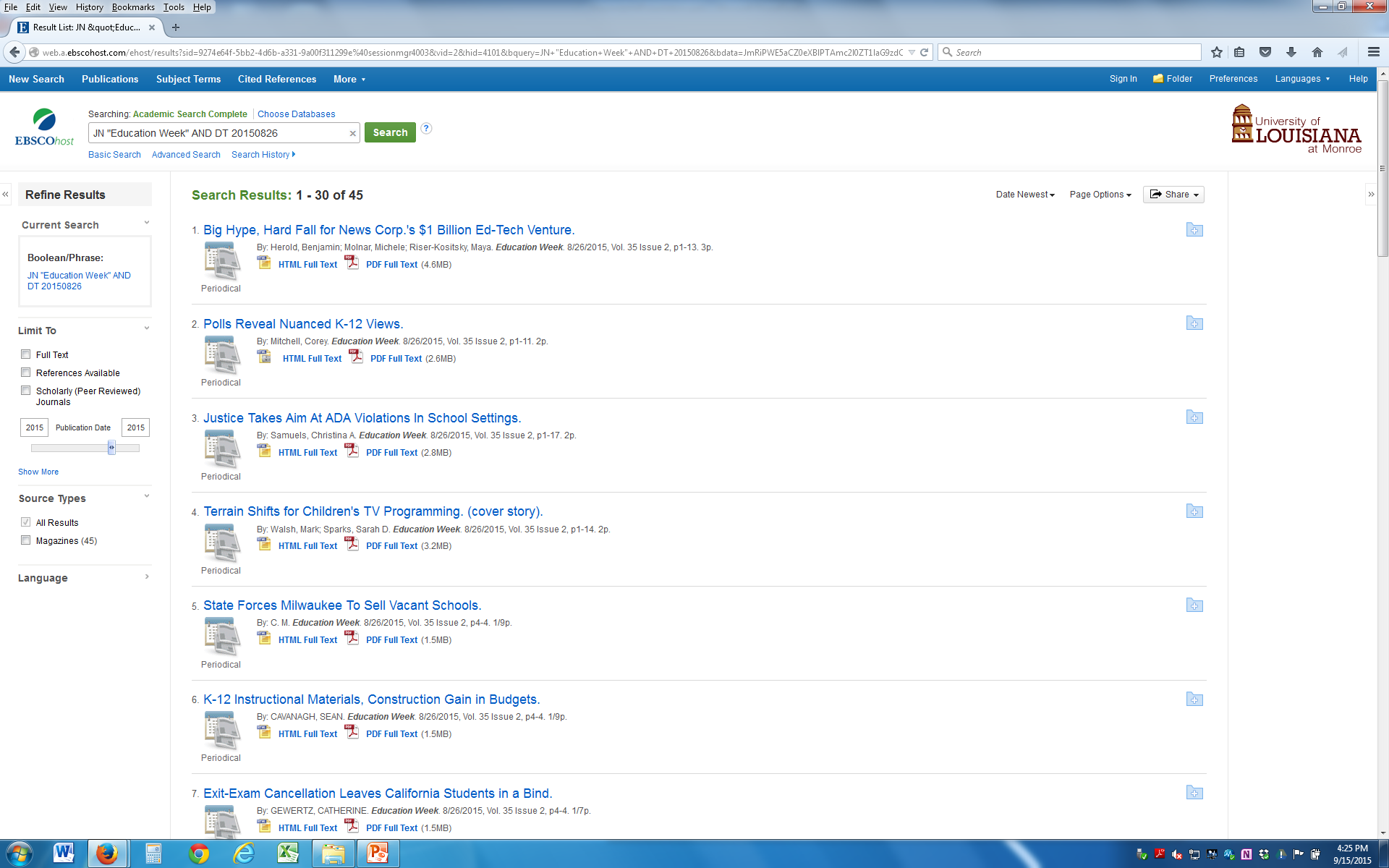 [Speaker Notes: This is from the latest issue.]
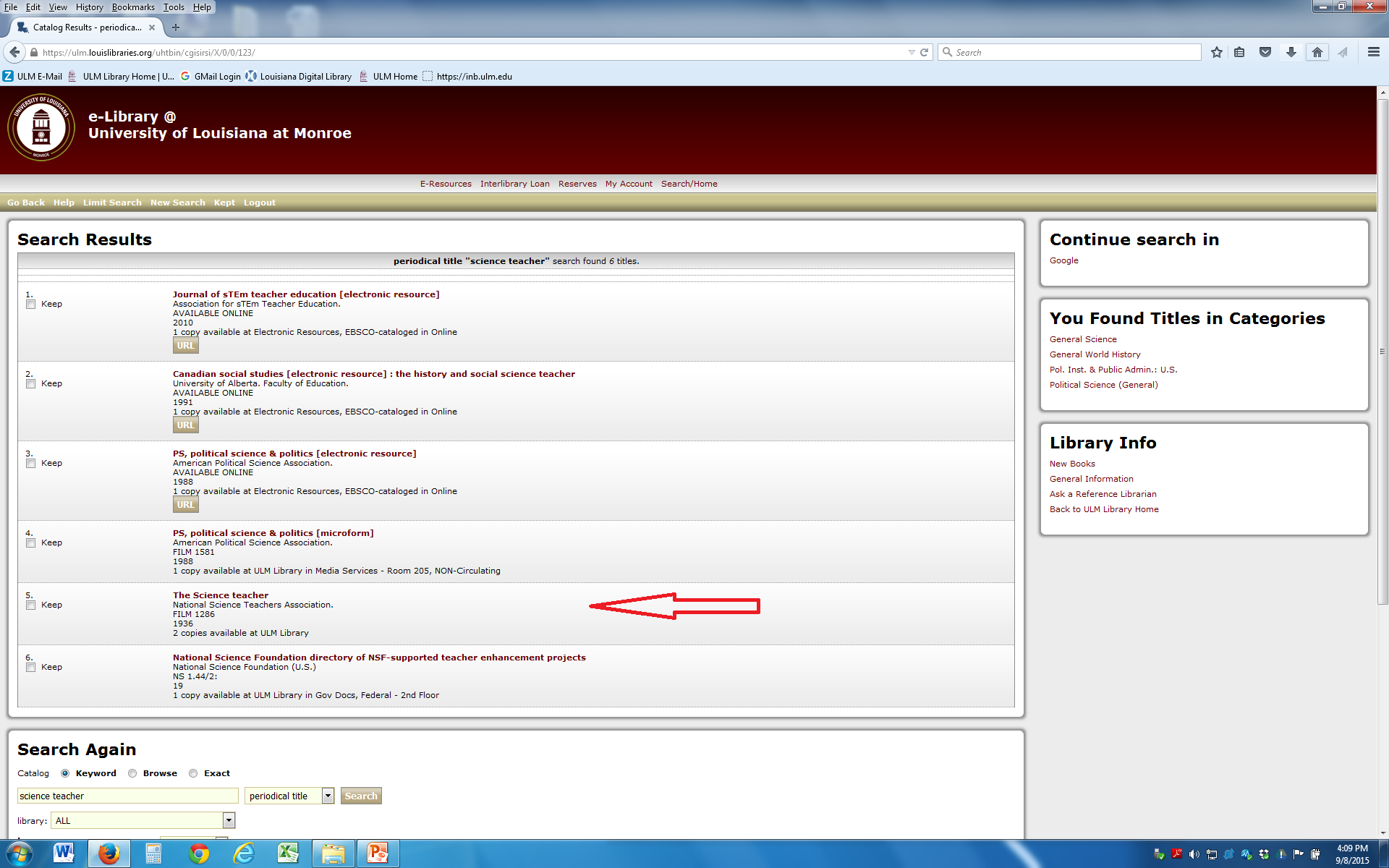 [Speaker Notes: Sometimes it is not that easy.  A periodical title search for Science Teacher found 6 titles – the one I want shows film only.  How many of you are comfortable using film?]
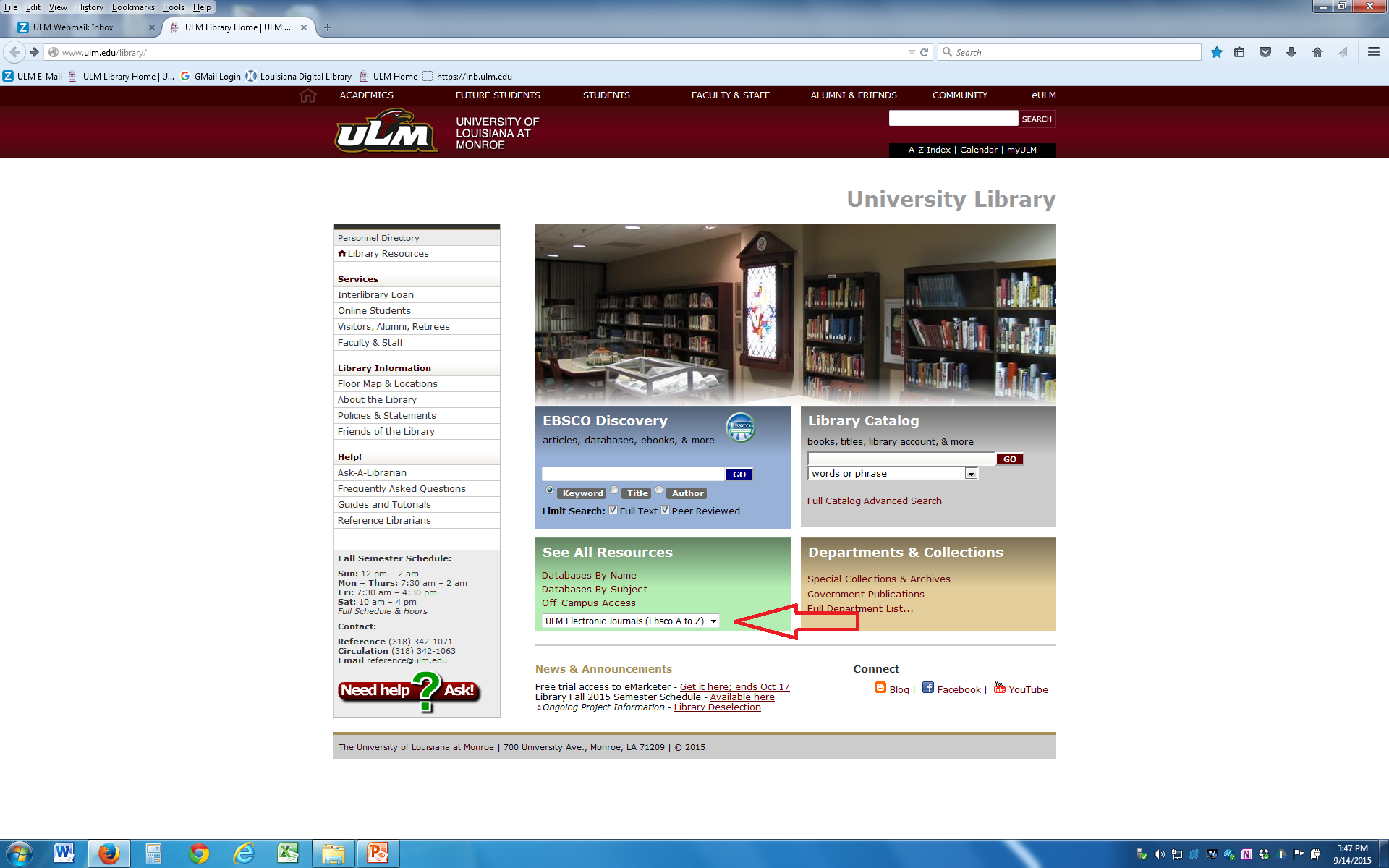 [Speaker Notes: Another way to search for your title is from the Ebsco A to Z list of databases.]
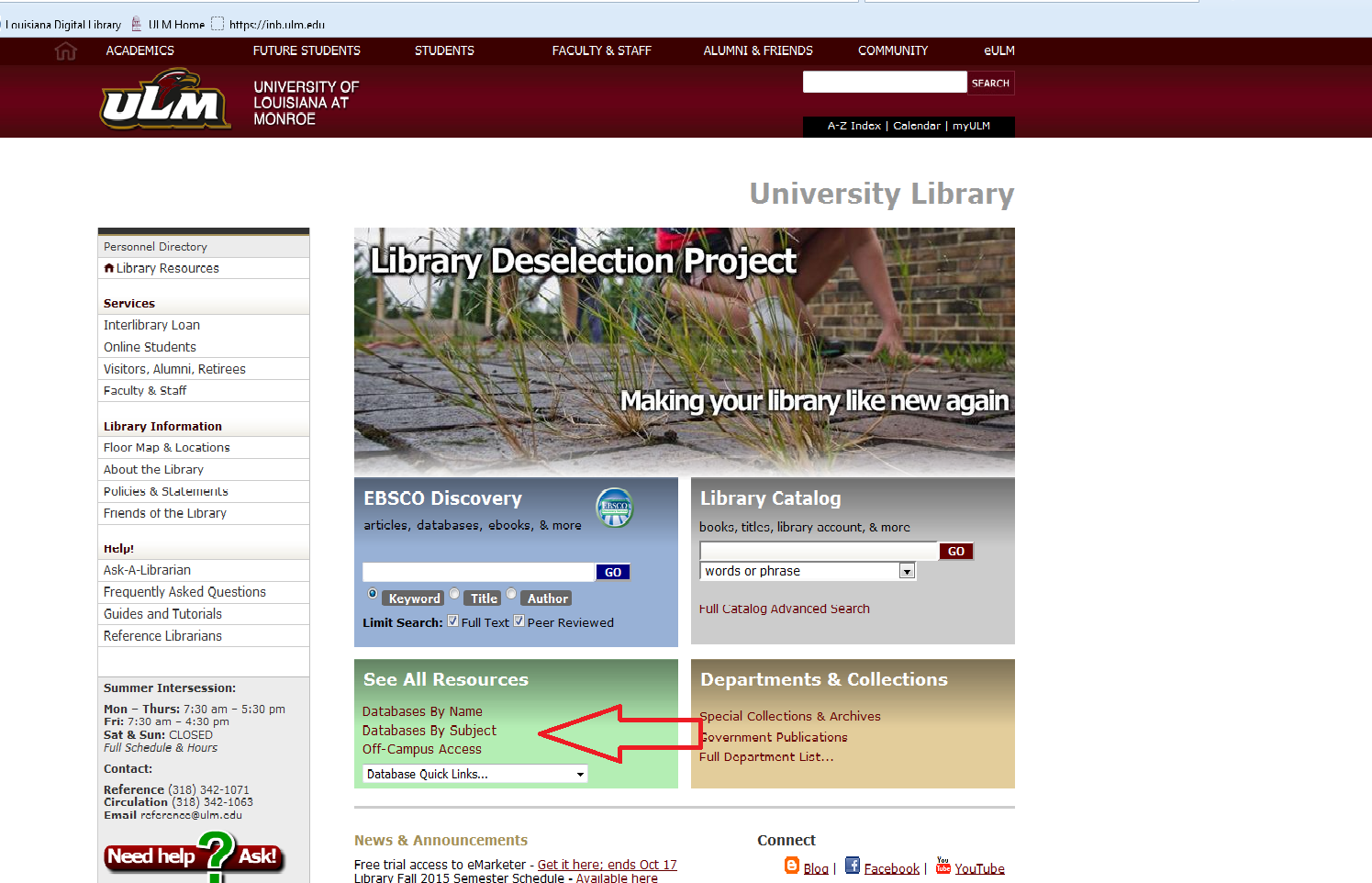 [Speaker Notes: And searching for specific databases.]
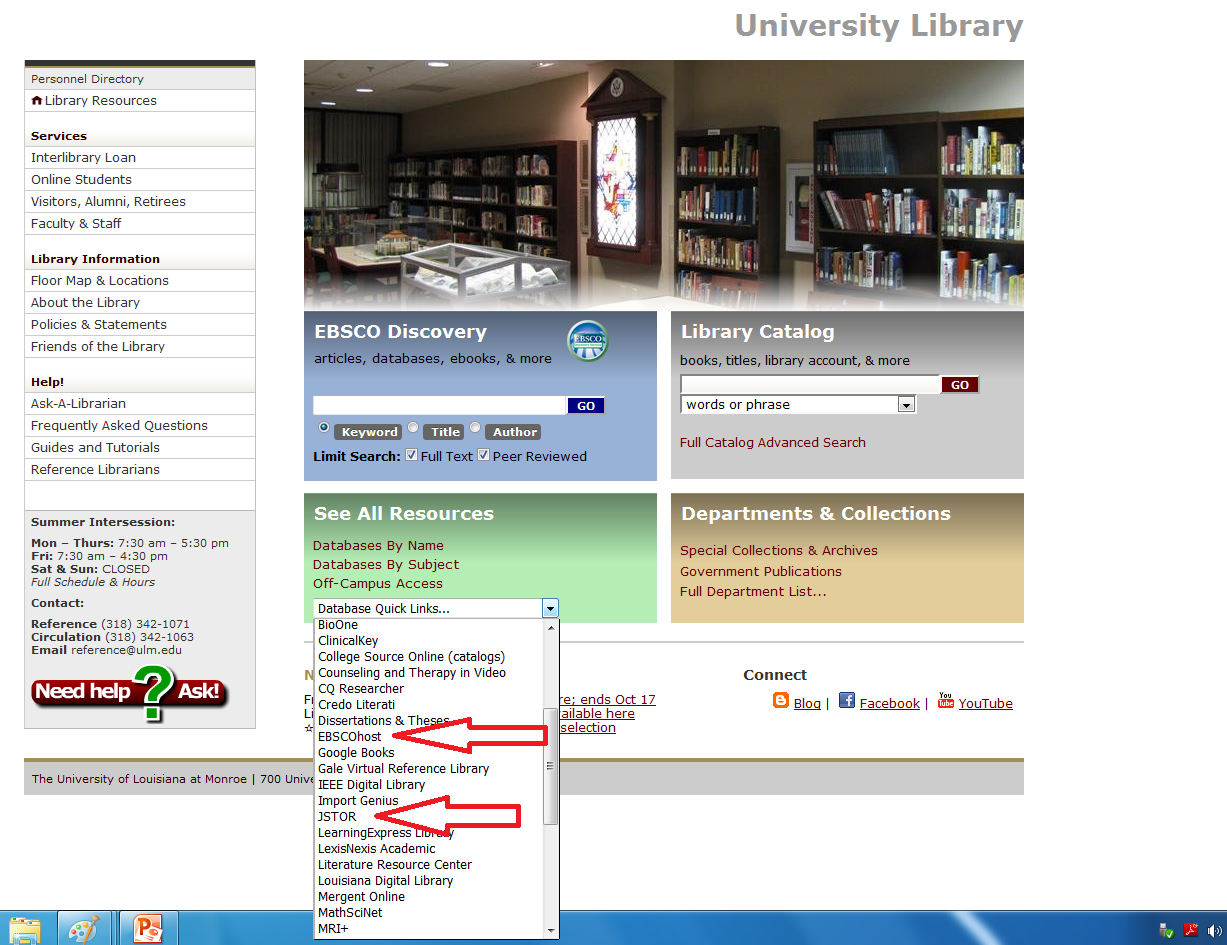 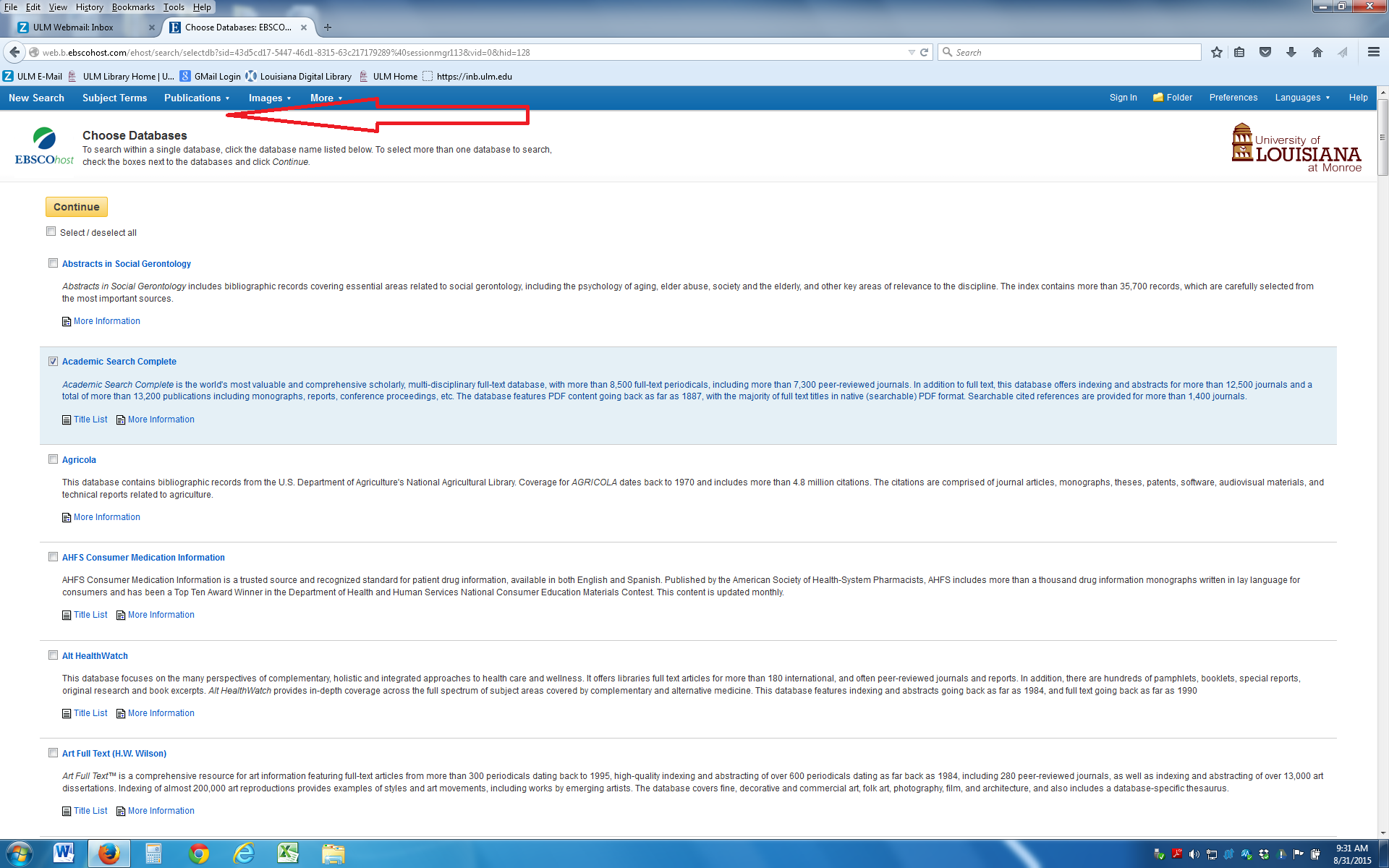 [Speaker Notes: You can search Ebsco by publications]
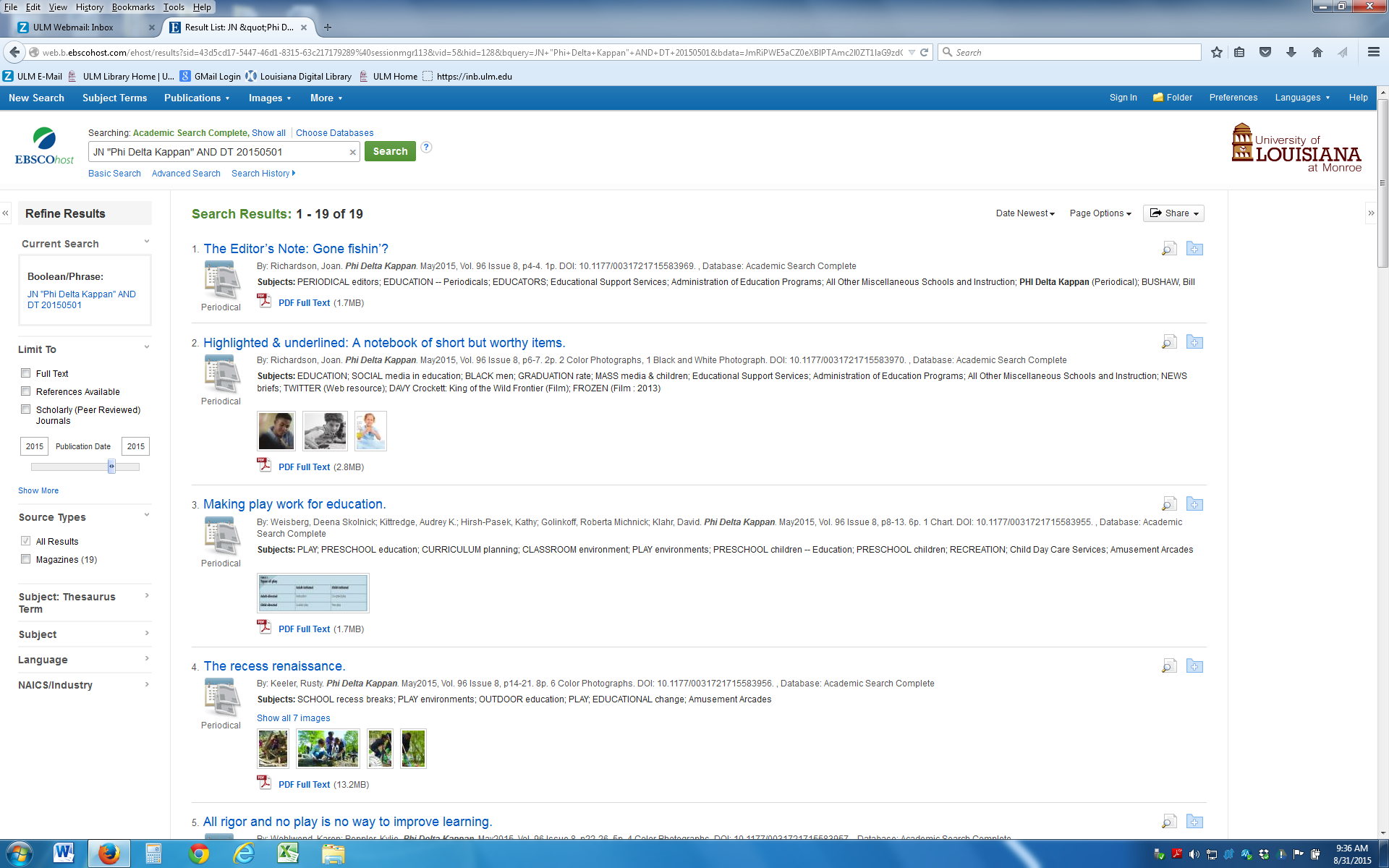 [Speaker Notes: This is a search for Phi Delta Kappan that I limited to 2015 so I could see the new articles.]
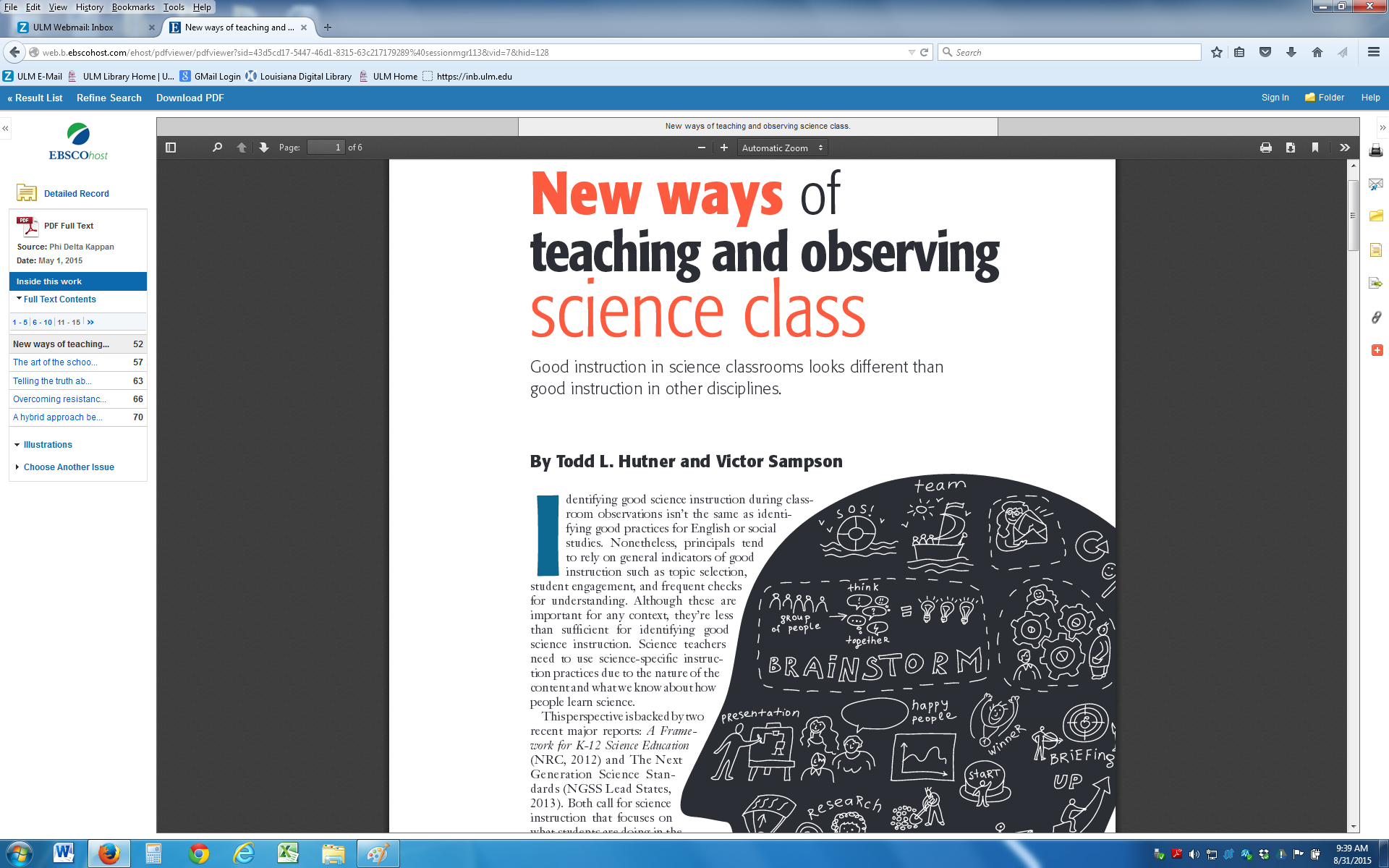 [Speaker Notes: This is a pdf of the article]
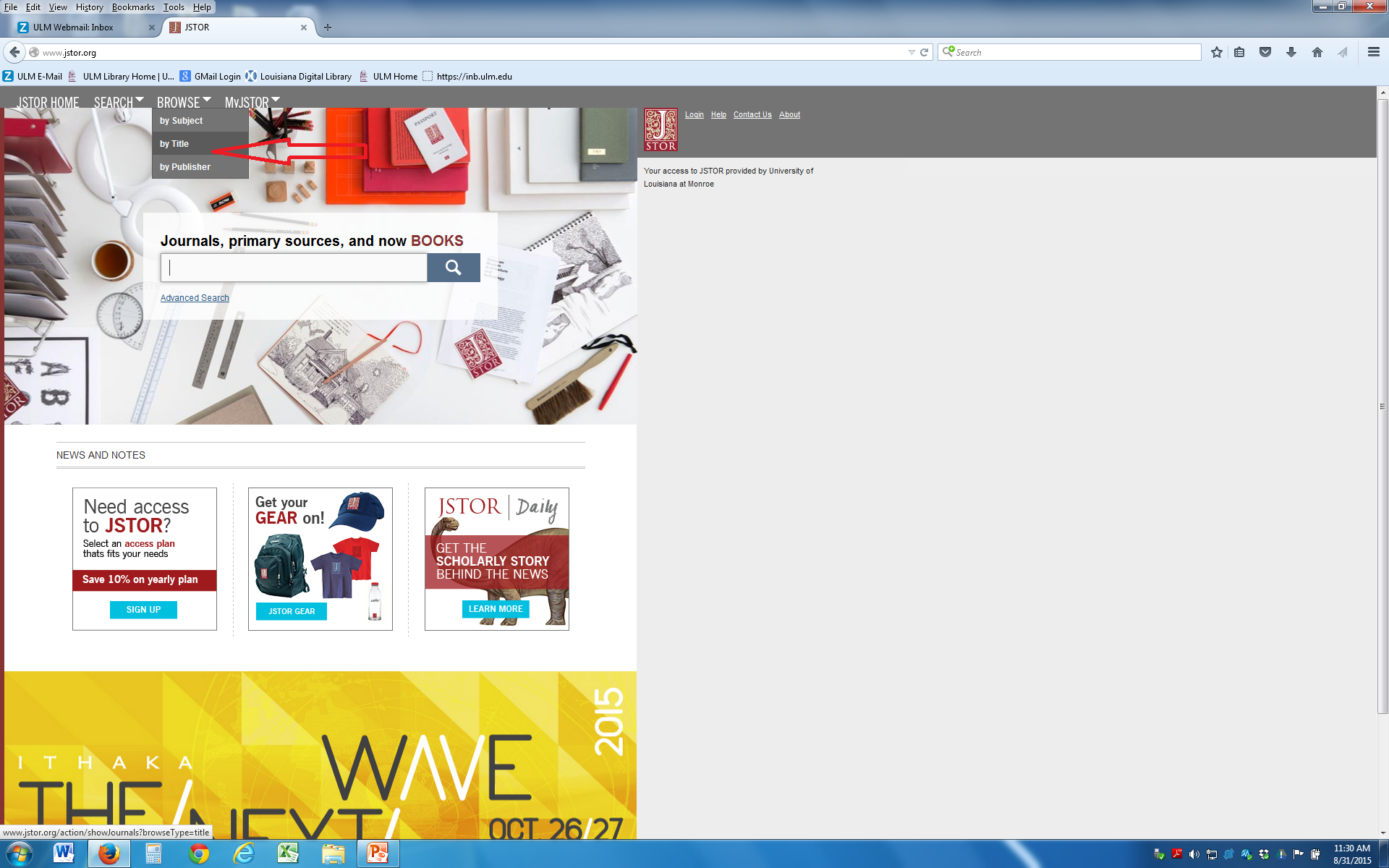 [Speaker Notes: I can search Jstor the same way - title]
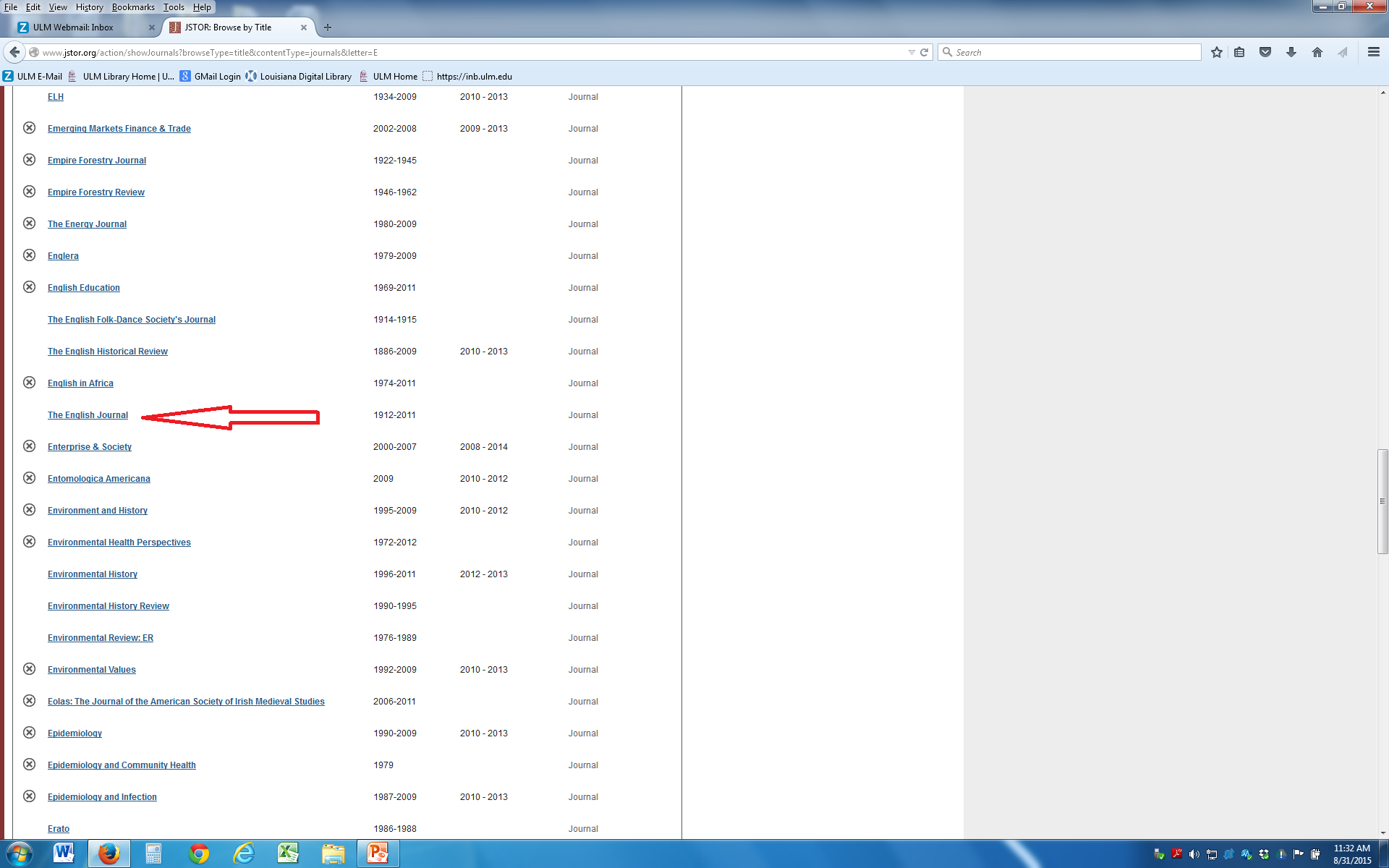 [Speaker Notes: This is where I found The English Journal]
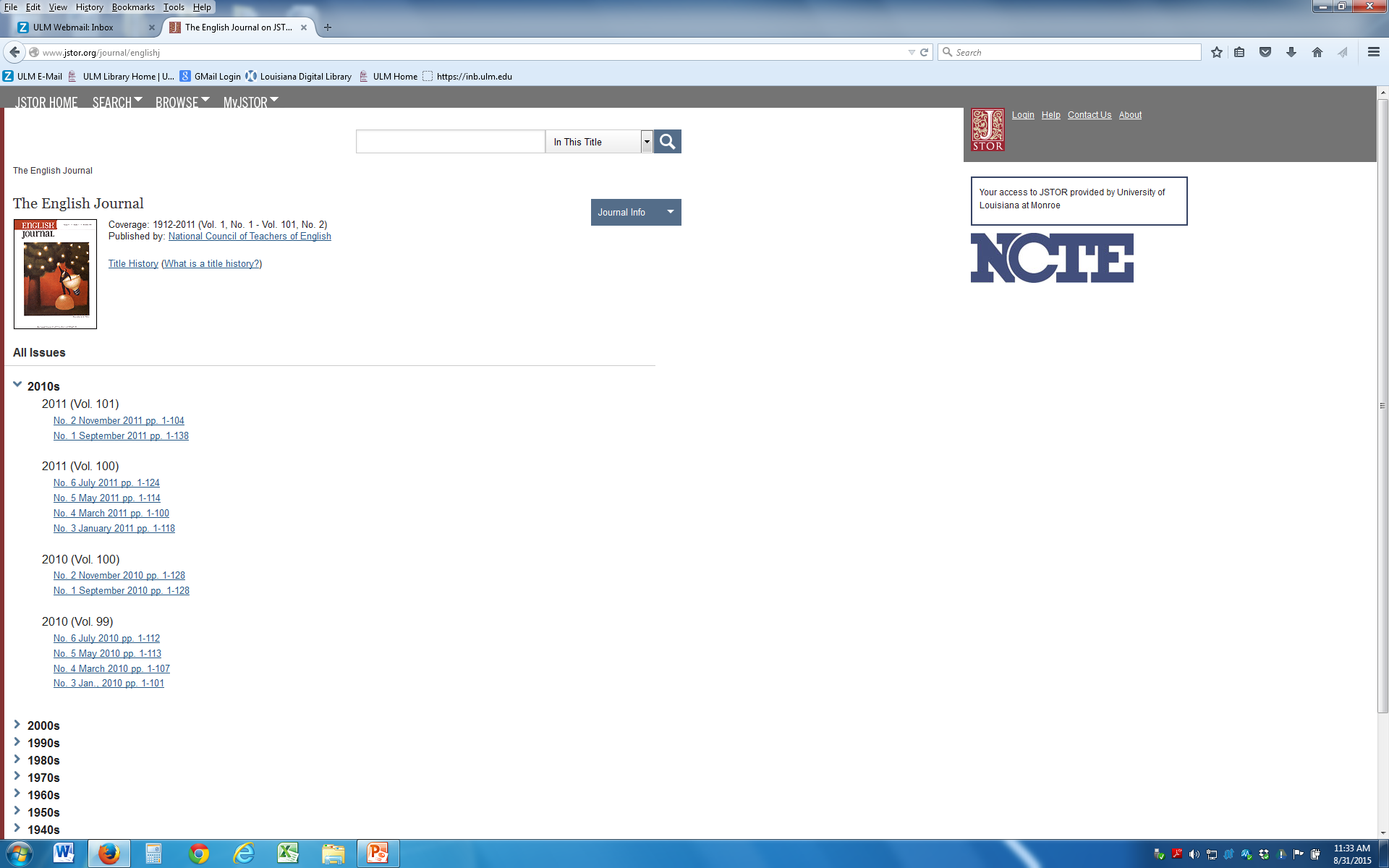 [Speaker Notes: I can search by volume – notice the newest is 2010.  Some of the titles are not available through the databases  until they are older.  This is one of  those titles.]
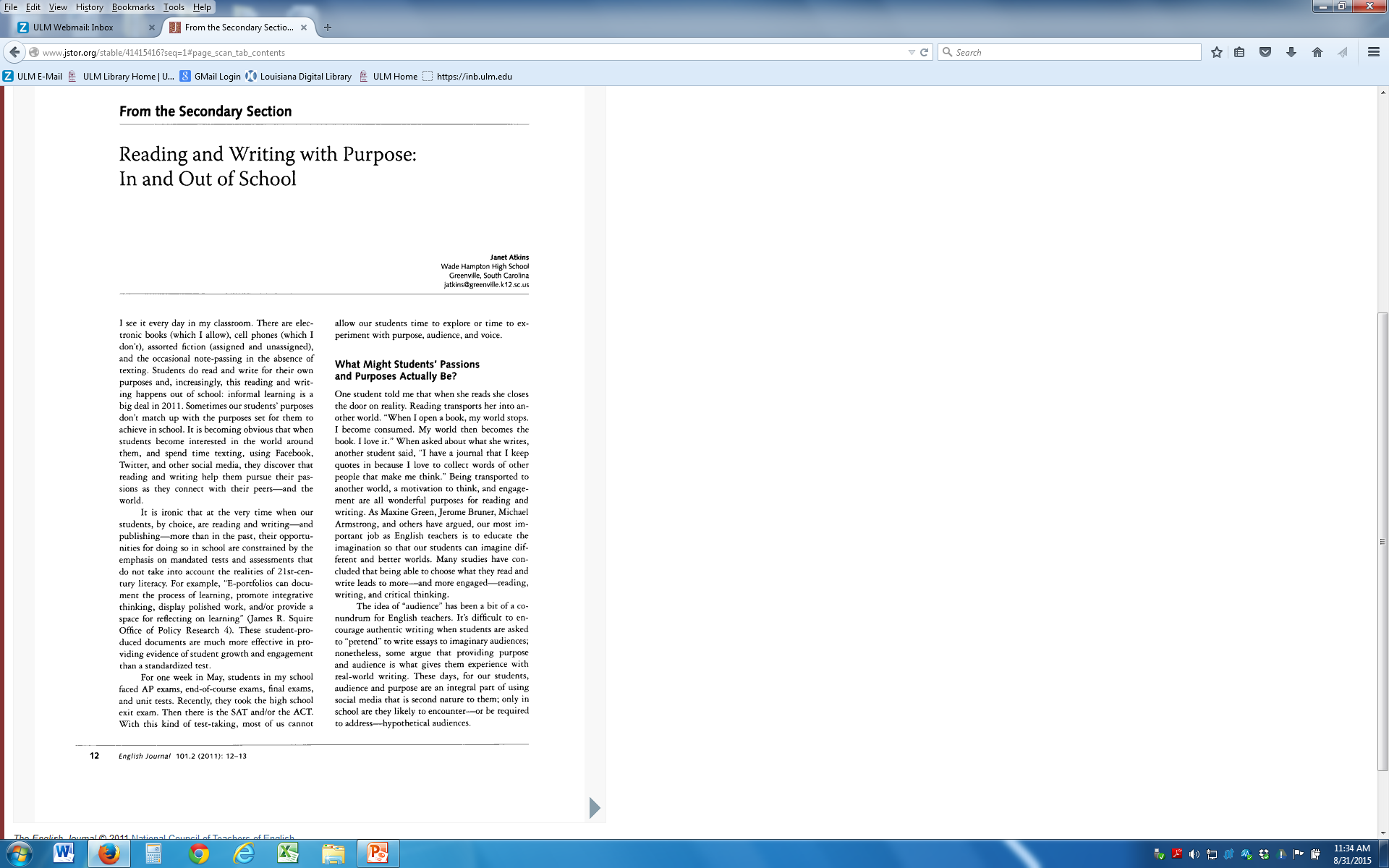 [Speaker Notes: Here is my article.]
EbscoHost
Title
Availability
Phi Delta Kappan

Education Week

Educational Sciences: Theory and Practice
Full Text

1995 – Present, Full Text

2002 – Present, Full Text
[Speaker Notes: EbscoHost has these issues of these titles.]
J-Stor
Title
Availability
The Science Teacher

Mathematics Teacher

English Journal

Language Arts
- 2011, Full Text

- 2015, Full Text

1912 – 2011, Full Text

- 2011, Full Text
[Speaker Notes: Ebsco Host does not have these but J-Stor does.]
Tools
Print
Download C
Copy/open in new window
E-Mail
Add to Folder
Cite
Export
Permalink
Share
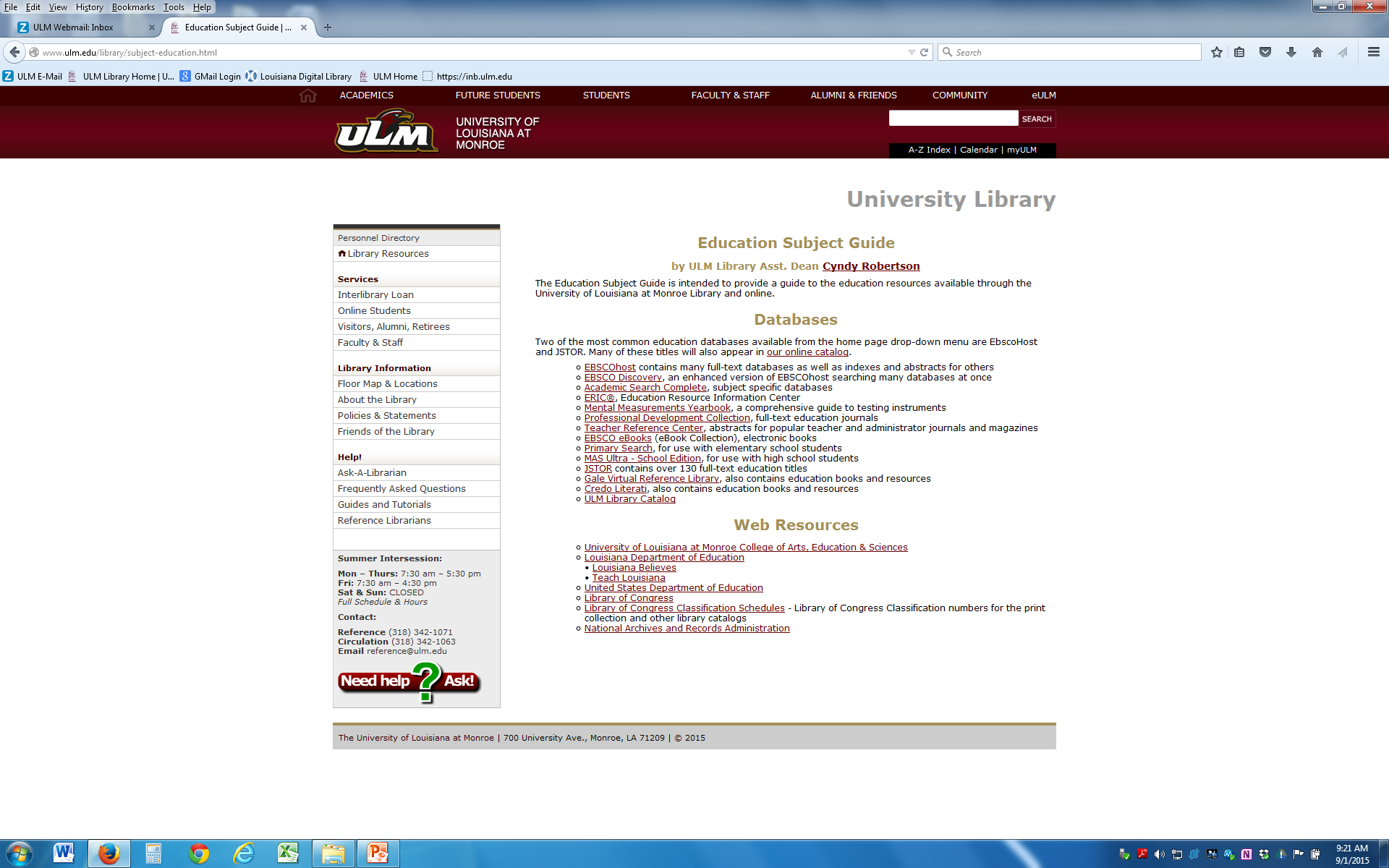 [Speaker Notes: This information is available on the web page.]
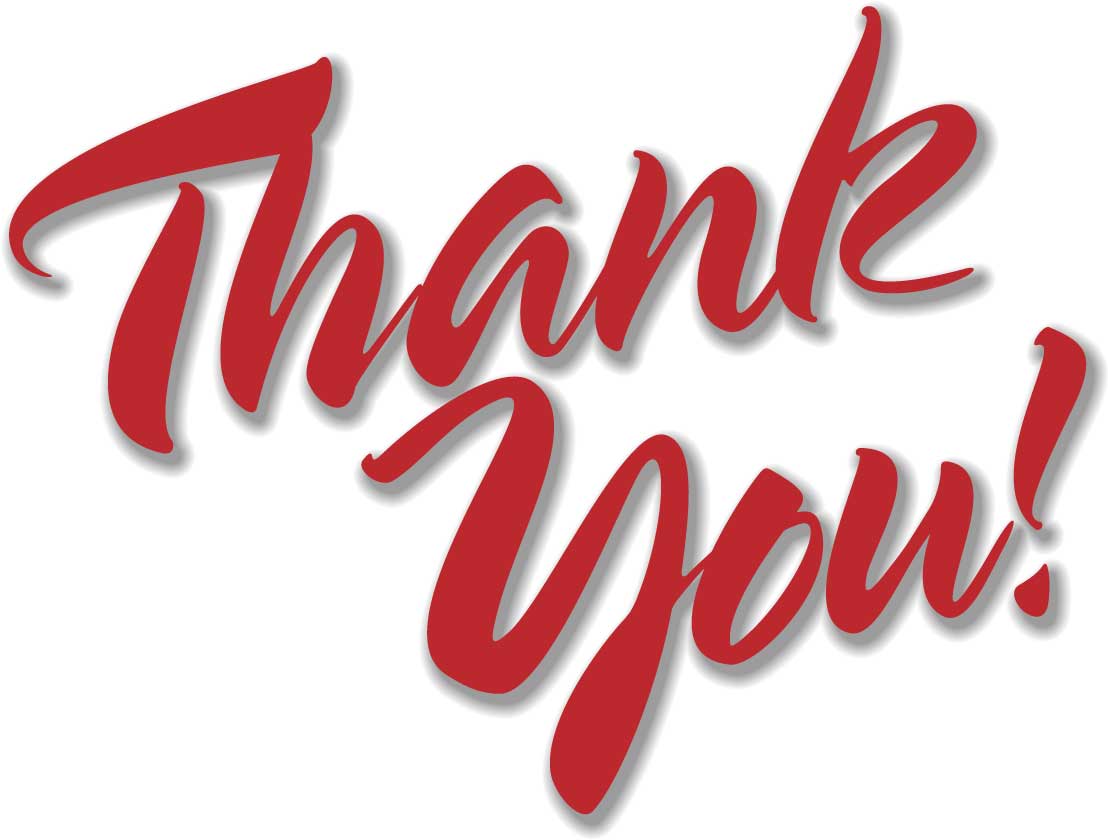 Cyndy Robertson
ULM Library
342-1054
crobertson@ulm.edu
[Speaker Notes: Please contact me if you have questions.]